Wed, sept 6th
WARMUP #1
Lets see how much you know!

How many of the 7 continents can you name?
How many of the 5 oceans can you name?
What direction is Latitude?
What direction is Longitude
What continent is the largest based on land size?
FRIDAY, September 8th
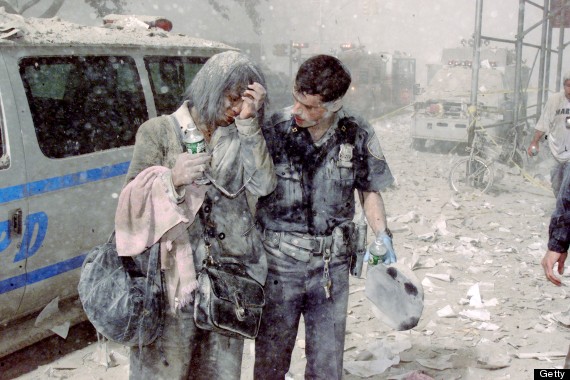 WARMUP #2
List three objects that you see
Describe two actions
Who are these people
What other questions can you ask 
To determine context?
Tuesday, September 12th
WARMUP #3

In your own words define these two terms:

PROTEST
REFORMATION
MOnday, September 18th
WARMUP #4

1. What is this Device?

2. What was it used for?

3. Why is it so important to the protestant Reformation?
wednesday, September 20th
WARMUP #5  9/20/17 
Tell me at least two things I need to know about Martin Luther and/or the Protestant Reformation

2.Tell me anything/everything you may know about the Renaissance
Warmup #6  9/26/17
1.What was a major result of the Protestant Reformation?

2. What was Martin Luther’s main reason for writing his 95 Thesis?

3. What do you predict will happen next in Europe as a result of the Protestant Reformation?
Monday, October 2nd
WARMUP #7  

In your own words write a definition of the word:   
“EXPLORE”  (at least two complete sentences)
Wednesday, OCT, 4thWarmup #8
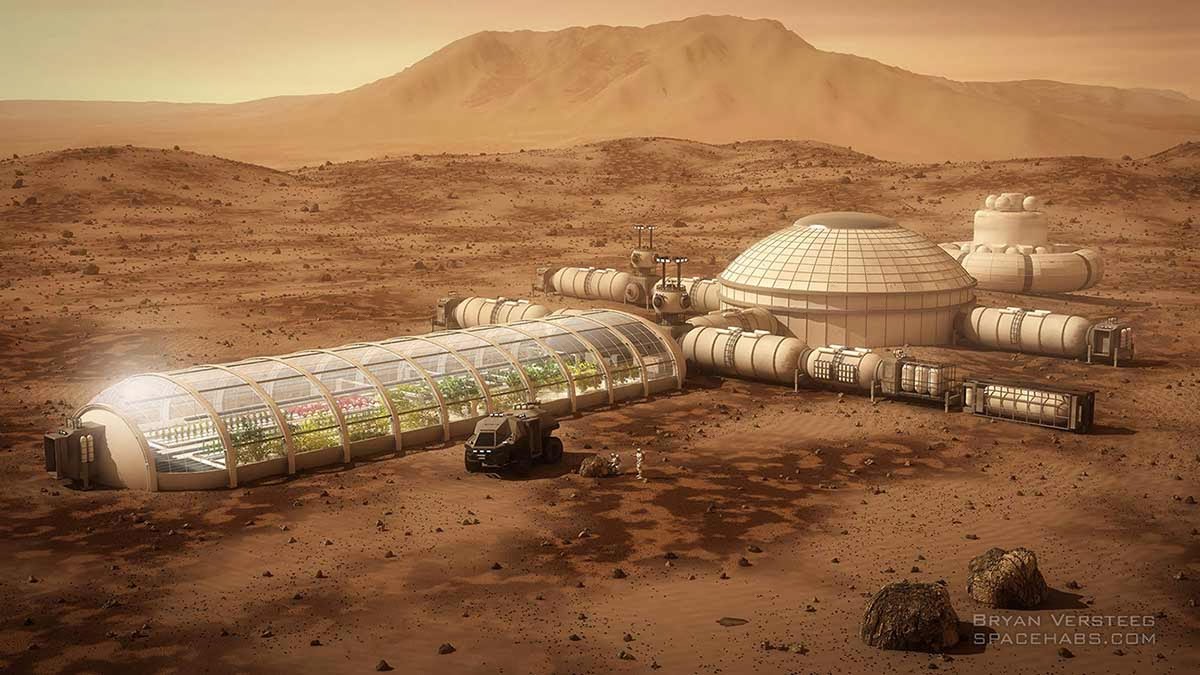 Beginning in 2026, crews will fly on one way missions to Mars to begin building a settlement for colonization.
Why would people move to Mars?
What supplies would people need to survive?
If each trip to Mars is one way, how do you think people will get their necessary supplies?
Friday, October 6thWU #9
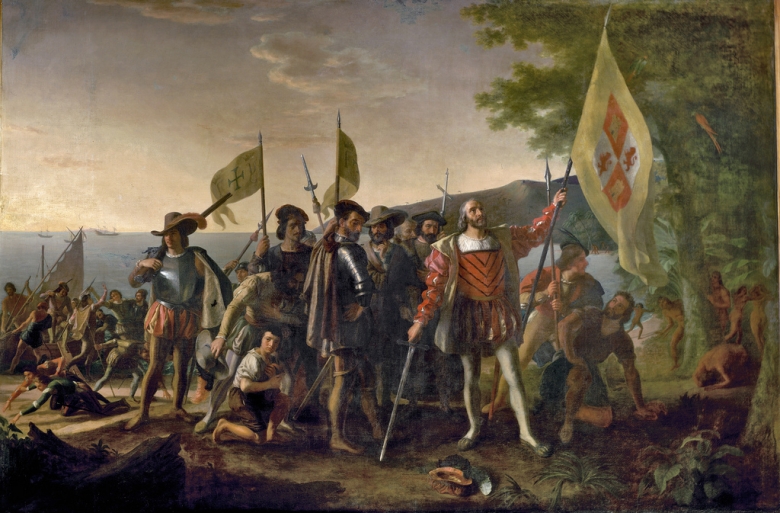 1. List four objects you can identify.

2. Who do you think these people are? 

3. What do you think is happening in this painting?
Tuesday, October 10th.  Warmup #10
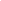 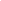 Thursday, October 16th
WARMUP #11  

There were FOUR major motivations for exploration, what were they (explain all four)

Who Were the three main countries competing in the exploration race?
Thursday, October 16th                       Warmup #12
What were the areas of the new world that each of the mother countries conquered?
Spain? _________________
England? ____________________
France?____________________
10/20/17
NO WARMUP TODAY

Sit with a group of 2 or 3 ppl (NOT 4) that you want to work with on a group poster project

DO NOT come to me with your GRASP assignment yet

I WILL COME AROUND WHILE YOU ARE WORKING TO COLLECT YOUR GRASP
Tuesday, October 24th
WARMUP #13 

In your own words write down your definition of the word
REVOLUTION
Tuesday, October 31st
WARMUP #14 

Are we currently experiencing any kind of Revolution in our society today?
If yes, explain
If not, what do you predict will be the next global revolution?
Friday, Dec 8th
WARMUP #15 
Go back through your notes and answer the following the questions
What is the scientific method?
What is the difference between geocentric and heliocentric theory?
The age of enlightenment is also know as what? 
What were the ideas of Thomas Hobbes?
What is a social contract?
Tuesday, Dec 12th
WARMUP #16 
What do you know about the American Revolution?

Do you know who fought in the war?

Do you know what the Declaration of Independence is?

Do you know what the Constitution is?
Wed, January 3rd WARMUP #17
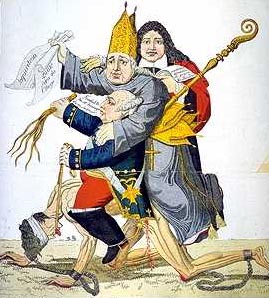 Write down at least FIVE things that you see in this political cartoon
Friday, Jan 5th
WARMUP #18 
Tell me three key details of the American Revolution

Tell me three key details of the French Revolution

Tell me three things both revolutions have in common
Tuesday, Jan 9th
WARMUP #19 
Who lead the Haitian Revolution?

Who lead the Mexican Revolution?

From were did these Latin American countries get their inspiration to declare their independence?
Thursday, Jan 11th
WARMUP #20 
Describe the differences between the ideas of Thomas Hobbes and John Locke.

What is the difference between a political Revolution and Intellectual Revolution?
Tuesday, January 23rd  WARMUP #21
List 3 objects/things you see.

Describe 2 actions.

What do you think is the main idea/main action of this image?
Monday, January 29th  WARMUP #22
Review your notes and answer the following questions:

What is “Urbanization”

What is “Tenement housing”

Describe working conditions in the early days of factories

Describe the assembly line

Describe two positive and two negative effects of the Industrial Revolution
Friday, Feb 2nd WARMUP #23
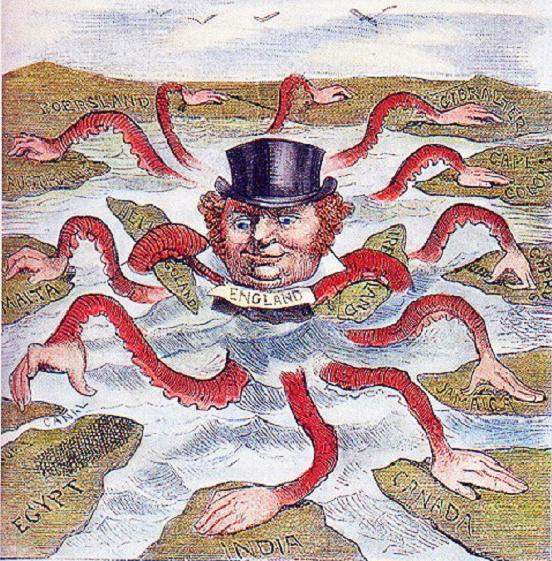 What objects or symbols do you see?

What action is taking place?

What message is this cartoon trying to convey?
Monday, Feb 12th 						Warmup #24
Mercantilism was an economic theory and practice used by Europeans in the seventeenth and eighteenth centuries to increase the wealth of a nation or empire. This was done by acquiring gold and silver and maintaining a favorable balance of trade, in which a country exported more than it imported. How did mercantilism encourage European countries to colonize both the Americas and Africa? 
A Europeans wanted new navigational technologies. 

B Wealthy European merchants wanted to build their own empires. 

C New labor forces were needed to work large plantations in the New World. 

D European countries needed raw materials to produce manufactured goods.
1.  What is your definition of Imperialism?

2.  What continent was the first to be imperialized by European countries?

3.  What does the term “social Darwinism” mean?

4.  What European country imperialized the most territory in Africa?
Friday, Feb 16				Warmup #25
During the Italian Renaissance, artists and thinkers rediscovered classical knowledge and art. As part of that process some artists, particularly Leonardo da Vinci, began to challenge the explanations for the natural world offered by the Church. How did Renaissance art influence modern society? 
A Artists lost importance once they began to challenge social norms. 
B Intellectuals began to explore scientific explanations for the world. 
C Art became the only way through which to question society. 
D Monarchs became the only people who could gain access to knowledge. REL
Monday, Feb 19				Warmup #26
. . . reason . . . teaches all mankind, who would but consult it, that being all equal and independent, no one ought to harm another in his life, health, liberty, or possessions. 
Second Treatise on Civil Government by John Locke, 1689 

Which concept of the Enlightenment would the passage most likely support? 

A Truth can be discovered through reasoning and logic. 
B Humankind can and should improve over time. 
C People have a right to equality and freedom. 
D What is natural is also reasonable
Warm Up#27
What were the Main Causes of WWI: (hint:  think about the “ism’s)

2. Who were the members of the Triple Entente?

3. Who were the members of the Triple Alliance?

4. Name two significant technological advancements that were used in WWI.
3/9/18 					Warm Up #28
Match the Dictator with the country
				  
				Dictators:                                                     				Country:
Adolf Hitler

Benito Mussolini

Joseph Stalin

Francisco Franco

Hideld Tojo
Italy

Soviet Union

Germany

Japan

Spain
[Speaker Notes: NOTE-  MYRIAM SAID IT’S NICEEE]
Warmup #29  March 13th
1. What action (treaty) ended WWI?

2. What country was forced to take the “blame” of WWI?

3. What is another name for Dictatorship?

4. What does the term ‘Blitzkrieg” mean?

5. Who were the members of the Allied Powers?

6. Who were the members of the Axis Powers?
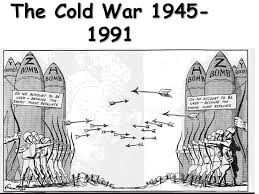 Warmup #304/9/18
What objects or symbols 
do you see?

2. What action is taking place?

3. What message is this 
cartoon trying to convey?
Friday, October 28th
WARMUP #14 

List two of the scientists we took notes on last class and write down at least two important facts about them.
Wed, November 2nd
WARMUP #15
Based on what you know about the scientific revolution:

Who are the people in this picture?

How would you describe this picture?

What is the “big idea” that the cartoonist is trying to convey
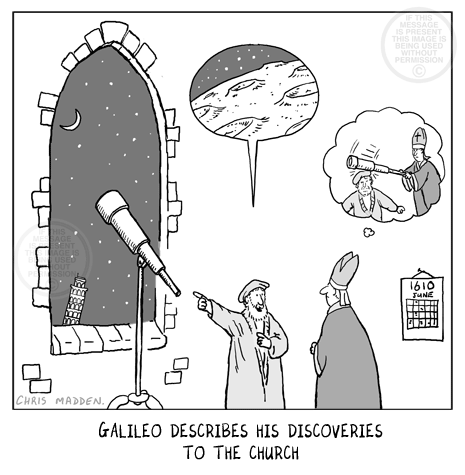 Friday, November 4th:  warmup #16
How do we as Americans elect our President?

Do you know what the term “Electoral College” means?

Who are the four presidential candidates?

How will we know on election night who won?

How many senators are there from each state?
Wed, November 9th:  warmup #17
Tell me your thoughts on the election last night.
Monday, November 14th
WARMUP #18

In today’s modern world tell me at least three people you would consider to be enlightened thinkers, AND WHY.
Wed, November 16th WARMUP #19
1.  Who said that if Government is not protecting the rights of the citizens then it should be overthrown?2.  Who believed in a separation of powers in government?3.  Who believed that citizens needed strong rules and laws to protect them for themselves and each other?
Fri, November 18th WARMUP #20
Why did the ruling class (Kings and Queens) in Europe feel threatened by the enlightened thinkers?  
Cite at least two thinkers that we studied in your answer.
This is an excerpt from a pamphlet titled “Common Sense” written by Thomas Paine in 1776. Why does he say England and the Colonies should split?
Dec. 5thWU #21
“I have heard it asserted by some, that America would have flourished under her former connection with Great Britain, and that the same connection is necessary towards her future happiness, and will always have the same effect. Nothing can be more fallacious that this kind of argument. We may as well assert, that because a child has thrived upon milk that it is never to have  to have meat; or that the first twenty years of our lives is to become a precedent for the next twenty. But even this is admitting more than is true, for I answer roundly, that America would have flourished as much, and probably much more, had no European power had anything to do with her.”
Dec 7.WARMUP #22
Write down at least two reasons the Colonists were unhappy with Britain and wanted to declare independence.
Dec. 9thWARMUP #23
Why do some people say that Thomas Paine was the biggest influence for the American Revolution?
tues, December 13th WARMUP #24
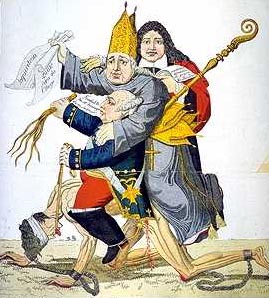 Write down at least FIVE things that you see in this political cartoon
Dec. 21stWARMUP #26
1.Why was the American Revolution a CAUSE of the French Revolution?2.  What do you predict will happen in France and Europe as a result of the French revolution?
Thursday, January 5th WARMUP #27
1. Write down two enlightenment thinkers and their core beliefs2. What were the three estates in France?3. What was one major cause of the American Revolution?
Wednesday, January 11th WARMUP #28
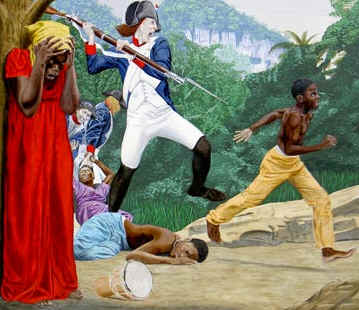 List 3 objects/things you see.

Describe 2 actions.

What do you think is the main idea/main action of this image?
Thursday, January 25th WARMUP #29
List 3 objects/things you see.

Describe 2 actions.

What do you think is the main idea/main action of this image?
Warmup #30
1. What's the difference between Urban and Rural?
2. What is Urbanization
3. What was a negative effect of the Industrial Rev.?
4. What was a positive effect of the Industrial Rev.?
5. Define Tenement housing.
Thursday, Feb16th WARMUP #31
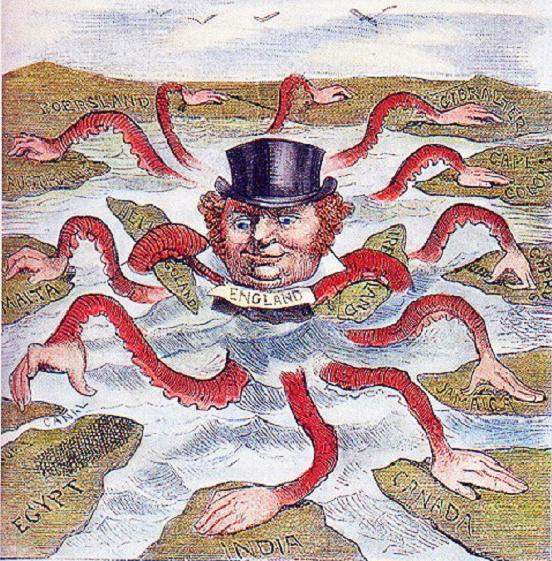 What objects or symbols do you see?

What action is taking place?

What message is this cartoon trying to convey?
Warmup #32      Feb, 22nd
1.  What is your definition of Imperialism?
2.  What continent was the first to be imperialized by European countries?
3.  What does the term “social Darwinism” mean?
4.  What European country imperialized the most territory in Africa?
Warmup #33      Feb, 28th
1. How does propaganda relate to nationalism?
2. What is militarism?
3. What is Nationalism?
4. What is Fascism?
Warmup #34      March, 8th
In ten years I see myself doing ___________________________.
In order to achieve that goal I need to do the following thing
*
*
*
*
Warm Up#35					March 10th
What were the Main Causes of WWI: (hint:  think about the “ism’s)

2. Who were the members of the Triple Entente?

3. Who were the members of the Triple Alliance?

4. Name two significant technological advancements that were used in WWI.
3/20/17 					Warm Up#36
Match the Dictator with the country
				  
				Dictators:                                                     				Country:
Adolf Hitler

Benito Mussolini

Joseph Stalin

Francisco Franco

Hideld Tojo
Italy

Soviet Union

Germany

Japan

Spain
[Speaker Notes: NOTE-  MYRIAM SAID IT’S NICEEE]
Warmup #37  March 24th
1. What action ended WWI?

2. What country was forced to take the “blame” of WWI?

3. What is another name for Dictatorship?

4. Who were the members of the Triple alliance?

5. Who were the members of the Triple Entente?
Warmup #38
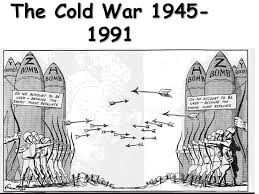 What objects or symbols 
do you see?

What action is taking place?

What message is this 
cartoon trying to convey?
Warmup #39    April 24th
1.  Describe the difference between Capitalism (democracy) and Communism (socialism)

2. What was the Iron Curtain?

3. Describe the Containment Policy

4. What was the Truman Doctrine?

5. What was the Domino Theory?
40
Warmup #41
Britain lost some of its oldest colonies after the American Revolutionary War. After this loss, British leaders were interested in expanding their empire. They looked to Asia, Africa, and the Pacific to expand their colonies. Britain also increased its empire after defeating Napoleonic France. How did England’s desire to expand its empire affect the global economy? 

A England transformed the international arts by selling many plays and dramas about its dreams for an empire. 

B England achieved its global empire by becoming the leading exporter of finished goods worldwide. 

C England exploited its natural resources to win the global competition for land on all continents. 

D England colonized various territories and regions around the world
Warmup #42
Can we doubt (remembering that many more individuals are born than can possibly survive) that individuals having any advantage, however slight, over others, would have the best chance of surviving and of [reproducing] their kind? . . . This preservation of favorable variations and the rejection of injurious variations, I call Natural Selection. 
----Charles Darwin, The Origin of Species, 1859 

Based on the excerpt, how might a social Darwinist explain societal divisions? 

A The upper class willingly sacrifices its own well-being to help the lower class.
 B The upper and lower classes work together to ensure the success of both groups. 
C The social classes are divided equally to ensure equal access to existing economic opportunities. 
D The upper class better adapts and thrives within modern societies than the middle and lower classes.
Warmup #43
… reason, which is that law teaches all mankind, who would but consult it, that being all equal and independent, no one ought to harm another in his life, health, liberty, or possessions. 
--Second Treatise on Civil Government by John Locke, 1689 

Which concept of the Enlightenment would the above passage most likely support? 

A Truth can be discovered through reasoning and logic. 
B Humankind can and should improve over time. 
C People have a right to equality and freedom. 
D What is natural is also reasonable